Planning for Recreation & Visitor Services
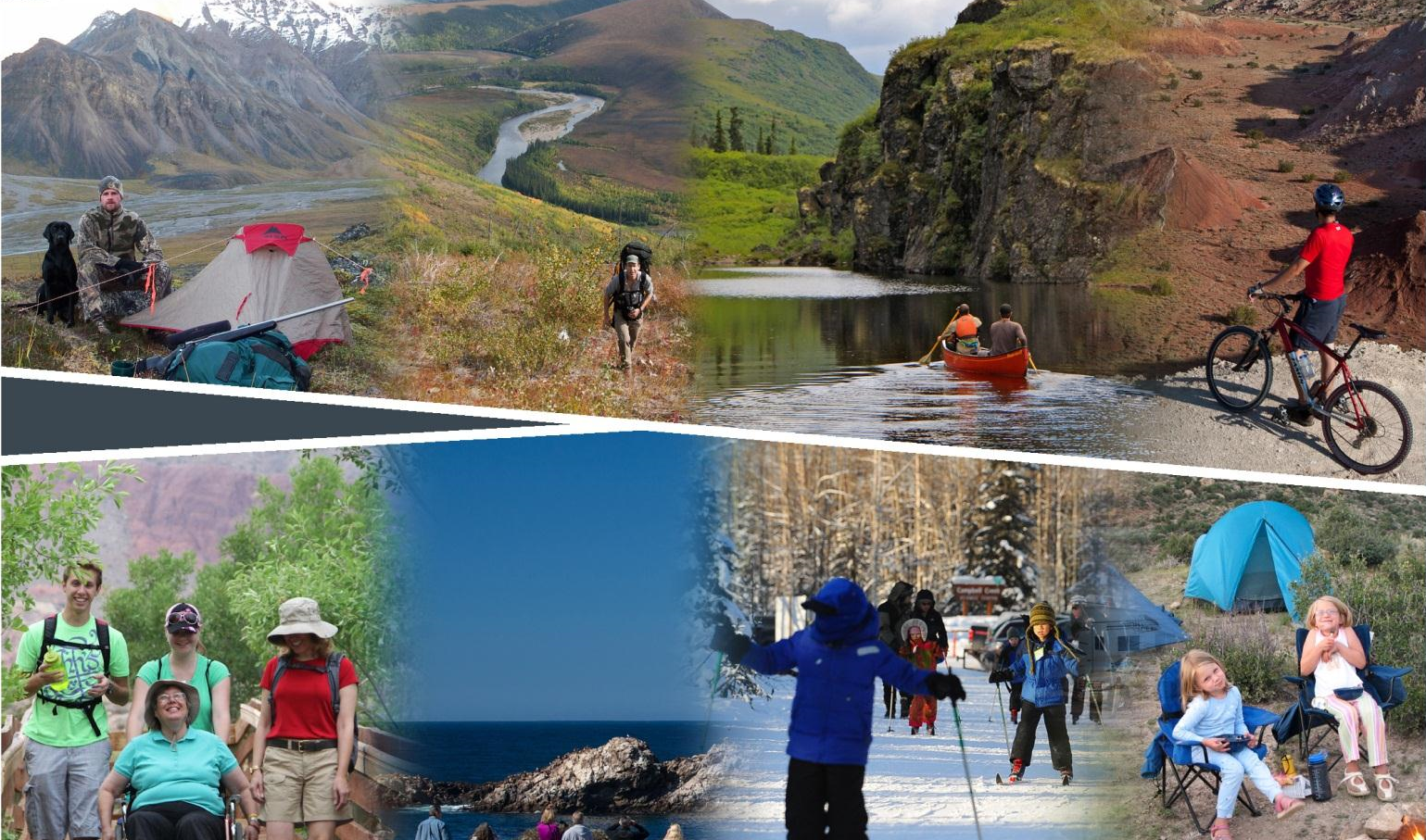 Module 11 – Implementation Planning
Why do we need 
implementation planning?
[Speaker Notes: Raise your hand if you are working on a land use plan implementation plan?
 
[Advance to slide to show next question]
 
Why do we need implementation planning?
 
Anticipated responses: LUP only provides the higher level direction – need the implementation plan to line out the nuts and bolts of how to maintain or adjust those settings in order to facilitate outcomes and achieve the objectives we described in the plan.
 
If no responses:
What decisions are made at the land use plan level? 
In general, are any of these decisions site-specific?
How do we figure out what we need to do (or not do) as managers to achieve the RMA objectives we described?]
Module 11 – Implementation Planning , pg IV-1
Implementation Planning
Interact with
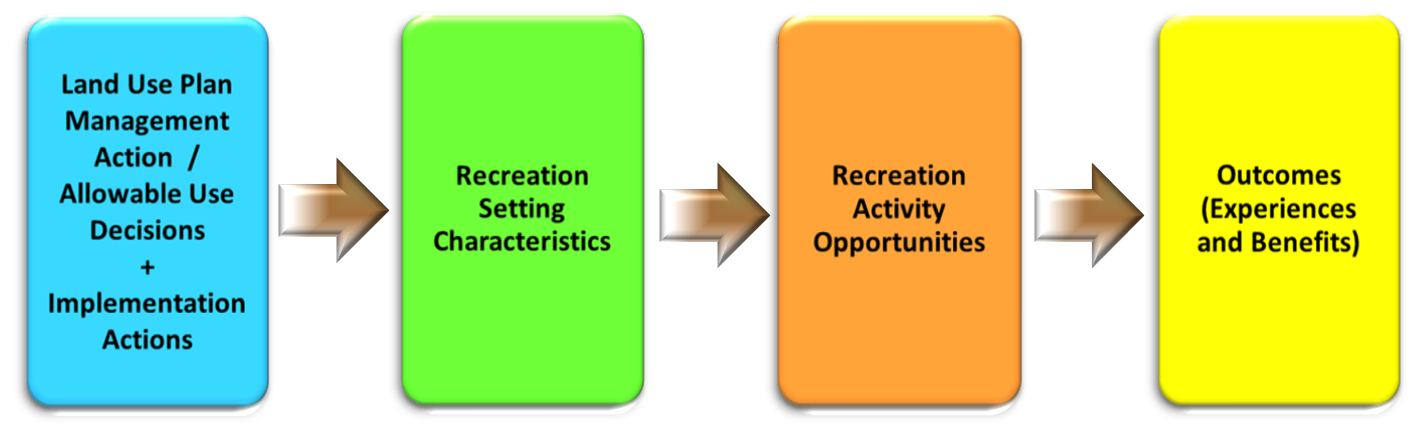 Facilitate
Produce
[Speaker Notes: That’s right! 
 
During the LUP process, we were working from right to left to identify RMAs, objectives, and LUP level supporting management actions and allowable uses. 

As you have heard throughout the week, the LUP may not include implementation level decisions unless they are necessary to achieve the RMA’s objective, the analysis is documented, the decision is typically broad in scope, and the decision is clearly listed as an implementation level decision, subject to appeal rather than protest. Remember the camping example where they limited camping to 7 days for the entire planning area?

Many of the recreation management actions needed to achieve RMA objectives fall under implementation level decisions. If they were not analyzed in the LUP, we will need to complete subsequent implementation planning.
 
In this module, we are going to focus on the blue box to learn how implementation actions interact with rec setting characteristics to produce activity opportunities that facilitate the outcomes we identified in the RMA’s objective.]
Module 11 – Implementation Planning
Implementation Planning
Maile Adler
Arizona Recreation Program Lead
BLM Arizona State Office
602-417-9228
madler@blm.gov
Module 11 – Implementation Planning , pg IV-1
Objectives
Explain how implementation actions relate to settings and outcomes.

List the four recreation implementation categories.

Describe how settings can be used for analysis.
[Speaker Notes: By the end of this module, you will be able to:]
Module 11 – Implementation Planning , pg IV-1
Implementation Planning
Interact with
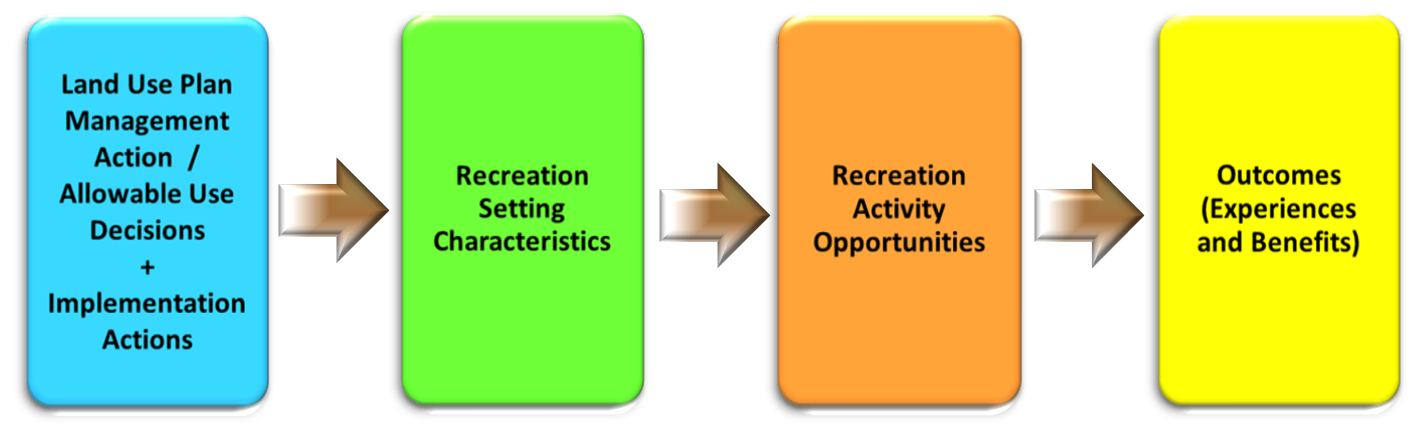 Facilitate
Produce
[Speaker Notes: Where does implementation planning fit?
Once the LUP has been approved, the BLM initiates implementation of LUP decisions. 

Implementation is the foundation of outcomes-focused management because implementation actions interact with recreation settings to produce recreation opportunities and facilitate outcomes. 

The RMA objective, once approved in the LUP, becomes the focus of all implementation actions. 

We can achieve RMA objectives through identifying recreation management actions at the land use planning level or through subsequent implementation planning.]
Module 11 – Implementation Planning , pg IV-1
Implementation by Design not Default!
Is the implementation action appropriate, relevant and needed to:

Support the RMA objective?

Maintain or enhance desired physical, social, or operational RSCs?

Comply with allowable use decisions and management actions identified in the LUP?

Mitigate visitor health and safety issues, recreation impacts on natural and cultural resources, and use or user conflicts?
[Speaker Notes: The need & appropriateness or relevance of each implementation action must be evaluated (this is right out of your handbook in Ch IV, on IV-1)

[ask one table to read each of the bullets]

Always ask the question, Why is the action being proposed?  

Is it an implementation action directly in support of a recent LUP?

Responding to changes in demand or conflicts?

Proposed by a user group or local community?

No matter what is driving the action being proposed,  the action should be evaluated based on these criteria.]
Module 11 – Implementation Planning , pg IV-2
Types of Recreation Management Actions
Indirect:
Light-handed and subtle. 
Influence or modify visitor decisions, behavior, and use. 
Retain the visitor’s freedom to choose.
Direct:
Heavy-handed and overt. 
Control visitor behavior and land uses. 
Restrict the choices of visitors.
[Speaker Notes: Implementation decisions result in rules and regulations that can be categorized according to the directness with which they impact visitor behavior, visitor use, recreation participation, and ultimately the visitors’ desired recreation

Ask class for examples of each.  Discuss the complex process to issue a Restriction Order, Shooting Closure or Supplementary Rule, and the need for Law Enforcement patrols.

Anticipated Responses…
Examples of Indirect:

 Provide self-registration stations at trailheads.
 Make campsites available on a first-come basis.
 Promote Leave-No-Trace camping ethics.
 Identify locations for dogs to run off leash.


Examples of Direct:
 Require SRPs in special areas.
 Assign campsites through a reservation system.
 Limit the size of camping groups or number of vehicles.
 Close the area to dogs.]
Module 11 – Implementation Planning , pg IV-3
Key Considerations for Types of Recreation Management Actions
The appropriate amount of change or control of visitor behavior that is needed to provide for visitor safety, mitigate recreation conflicts, and protect natural and cultural resources.
The effectiveness of helping achieve recreation objectives and desired RSCs.
Staffing and management costs impacting the ability to implement the action. 
Public support of recreation management actions.
Module 11 – Implementation Planning , pg IV-3
Recreation Area Management Plans (RAMPs)
Provide specific direction for on-the-ground implementation of the LUP. 
May be developed for an RMA, multiple RMAs, or areas with connected recreation actions. 
Should address actions, roles, and responsibilities for the BLM and possibly other collaborating community recreation-tourism providers.
May include other actions necessary to achieve interdisciplinary LUP objectives. 
May precede project plans.
Must address the four implementation categories…
[Speaker Notes: Recreation management is defined as on-the-ground management of resources, visitors and facilities including the regulation of other resource program actions that impact recreation opportunities and recreation settings.  Subsequent recreation management can involve recreation area management plans (RAMPs) and project plans. These implementation-level plans are completed as necessary to implement the decisions in the land use plan.]
Module 11 – Implementation Planning , pg IV-5 to 7
Implementation Categories
Management 
On-the-ground
Facilities
Roads, trails

Administration 
Permits and fees
Allocation Systems
Use Restrictions and supplementary rules
Information and Education
Maps, brochures and 
Environmental education
Interpretation

Monitoring (Recreation Resources and Human Use)
RMA objectives
RSCs
Implementation actions
[Speaker Notes: For every implementation action it is important to think through how that action needs to be addressed through all the other implementation categories.  Each of these categories should be part of the proposed action in an EA. 

Examples: 
Just finished building a trail system.  How will it has to be managed? What signs/maps will be made? What will be monitored and what won’t?
Just implemented a fee program, what needs to change on the ground? how will the public be informed? how will it be monitored?
I have an idea, lets make a map.  What “on the ground” facilities will be displayed? What rules and regulations will be listed?]
Module 11 – Implementation Planning , pg…
Exercise
Fill out the SRMA template with Implementation Actions used to help support the objective.
[Speaker Notes: Instructions: sticking with the SRMA you have been working on, begin filling out the Implementation Actions used to help support the objective.]
Module 11 – Implementation Planning
How settings can be used for analysis – a quantitative method
Question: 

How do you do impact analysis for recreation in NEPA documents?
[Speaker Notes: (The next slides are added after the exercise.  It’s good bonus content, but I didn’t want to distract from the flow of the course)

Group discussion – ask the class how they do impact analysis?

How could we use changes to the physical, operational and social settings to quantifiably document impact?]
Module 11 – Implementation Planning
How settings can be used for analysis – a quantitative method
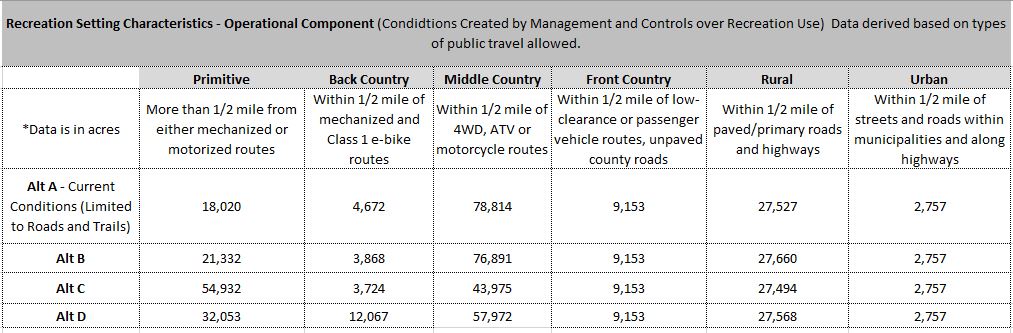 [Speaker Notes: Advance slide to zoom in]
Module 11 – Implementation Planning
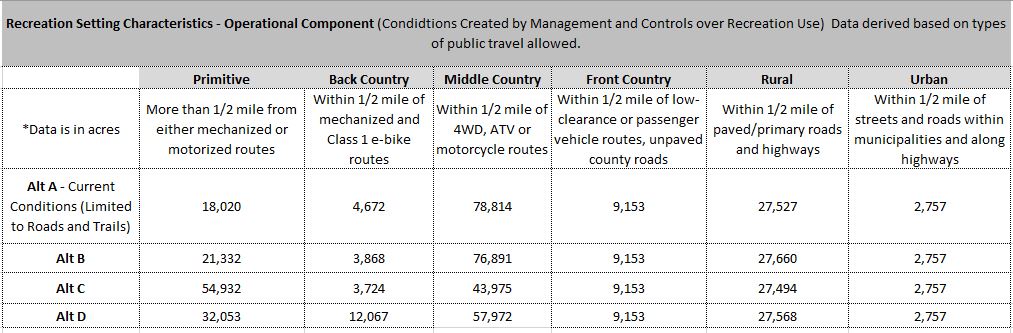 [Speaker Notes: In this example the RSC matrix was used to determine the number of acres that would change in each setting class based on the proposed travel management plan.

Route designation alternatives will change the Operational Settings, does this help achieve the desired settings, activities and outcomes in the RMA?  

What are some other ways settings could be used for analysis?]
Module 11 – Implementation Planning , pg…
Watch Video
[Speaker Notes: Discussion:  Focus specifically on the Wave. You are the recreation planner and need to make recommendations to the field manager about what to do.  Recreation planning tools have been discussed over the last few days, how would you put them to use? 

https://abcnews.go.com/Lifestyle/instagram-tourism-booms-horseshoe-bend-national-parks-officials/story?id=64638198

Topics
Four implementation categories.
When it’s decided to implement a permit system what other implementation topics need to be addressed? 
On-the-ground work
Allocation systems
SRPs
Use restrictions
Information and education
Maps and brochures
Monitoring

Gather additional OFM data to help get creative ideas on how to address the issues.
An ORP’s job is continually solving problems……it’s ongoing and never ending.  Realizing that case-in-point then it becomes more of a continual learning and uncovering process.  If that’s not what you are interested in the please find another job because it requires continual monitoring, learning, understanding, and adjusting.]
Module 11 – Implementation Planning
Focus specifically on the Wave. You are the recreation planner and need to make recommendations to the field manager about what to do.  Recreation planning tools have been discussed over the last few days, how would you put them to use?